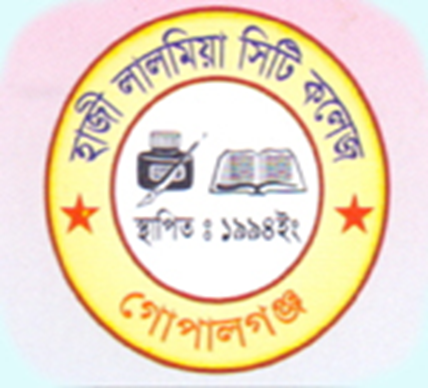 অনলাইন ক্লাসে স্বাগত
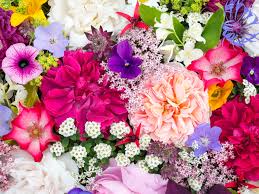 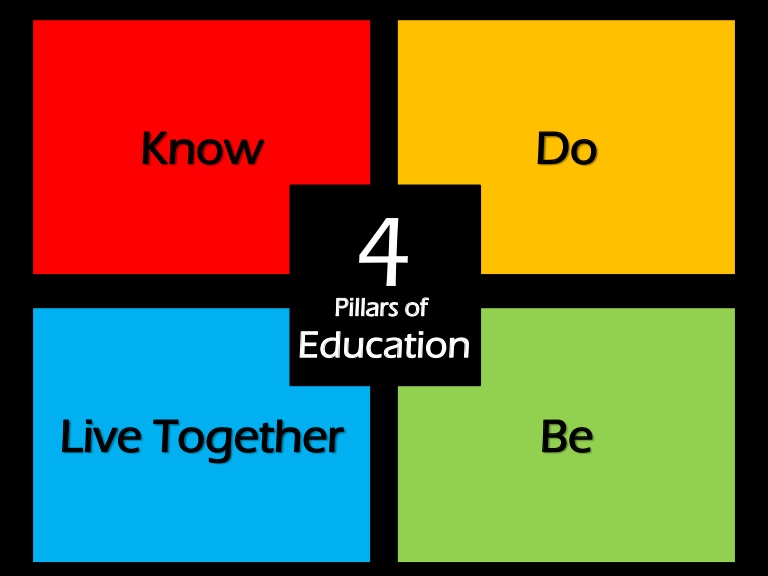 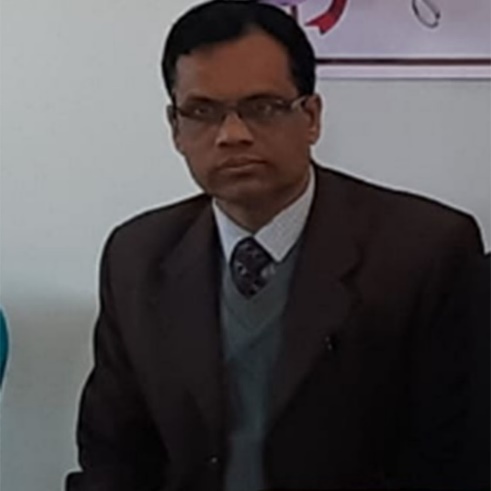 ড. প্রণয় বালা
সহকারী অধ্যাপক,কৃষিশিক্ষা
হাজী লালমিয়া সিটি কলেজ,গোপালগঞ্জ।
একাদশ শ্রেণি
কৃষিশিক্ষা ১ম পত্র
১ম অধ্যায়
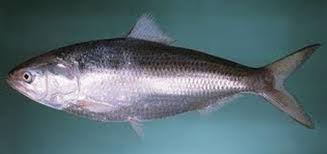 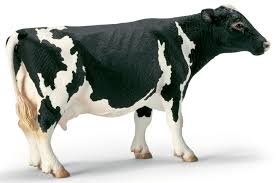 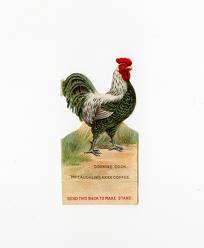 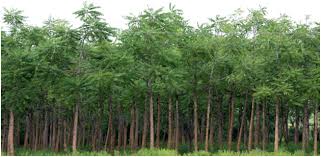 শিখনফল
১.বাংলাদেশের কৃষির ক্ষেত্র ব্যাখ্যা করতে পারবে।
২.বাংলাদেশের কৃষির ক্ষেত্রসমূহ তুলনা করতে পারবে।
৩.বাংলাদেশের কৃষির ক্ষেত্র চিহ্ণিত করতে পারবে।
মৎস্য
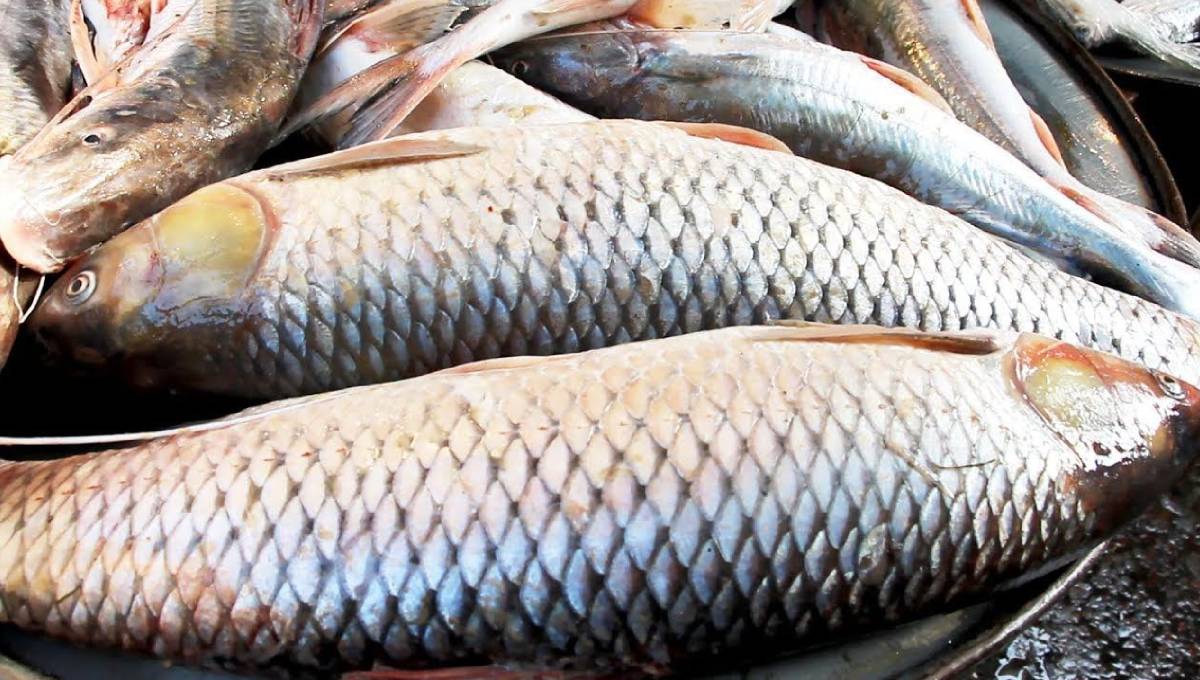 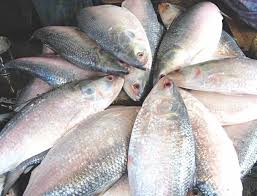 মৎস্য বা মাছ হলো শীতল রক্ত বিশিষ্ট জলজ মেরুদন্ডী প্রাণী ,যারা ফুলকার সাহায্যে শ্বাসকার্য চালায় এবং পাখনার সাহায্যে চলাফেরা করে।


 চাষকৃত মৎস্য প্রজাতির মধ্যে ২৬০ ধরনের মিঠা পানির, ৪৭৫ ধরনের সামুদ্রিক এবং ১২ ধরনের বিদেশি প্রজাতি। চিংড়ি ২৪ ধরনের মিঠা পানির এবং ৩৬ ধরনের সামুদ্রিক প্রজাতি।
গুরুত্ব
১.খাদ্য ও পুষ্টি (আমিষ) সরবরাহ: প্রতিদিন ৪৫.৩ গ্রাম প্রোটিন গ্রহণ করা উচিত যার এক-তৃতীয়াংশ হবে প্রাণিজ প্রোটিন। মাছ প্রতিদিনের খাদ্য তালিকায় প্রায় ৬০% আমিষ যোগায়। এছাড়া ফ্যাট,ভিটামিনও খনিজ সরবরাহ করে।
২.বৈদেশিক মুদ্রা অর্জন: ১.৫০% রপ্তানি আয় আসে মাছ থেকে। বিশ্বের ৫৬ টি দেমে রপ্তানি হয়।
৩. জাতীয় অর্থনীতি: মোট জিডিপির ৩.৫০% এবং মোট কৃষিজ আয়ের এক-চতুর্থাংশ(২৫.৭৪%)।
৪. কর্মসংস্থান:মোট জনসংখ্যার ১১% এ খাতের উপর নির্ভরশীল।
৫.শিল্প: সাবান ওষুধ,গ্লিসারিন  প্রভৃতি।
৫. হাঁস-মুরগির খাদ্য: মাছের অব্যবহৃত অংশ হাঁস-মুরগির খাদ্য তৈরি করা যায়।
৬. সার: মাছের গুড়া সার হিসেবে প্রয়োগ করা যায়।
৭. সৌখিন দ্রব্য:
৮.জৈবিক নিয়ন্ত্রন:
৯. মাছের টোপ:
গবাদি পশু
গবাদিপশু বলতে অর্থনৈতিক বা চিত্তবিনোদনগত গুরুত্বসম্পন্ন পশুকে বোঝায় যাদের গৃহে লালন-পালন করা হয়। যেমন-গরু, মহিষ, ছাগল, ভেড়া, ঘোড়া ইত্যাদি।
গবাদিপশুর গুরুত্ব
খাদ্য-মাংস,দুধ
ধর্মীয় সন্তুষ্টি
পরিবেশ সংরক্ষণ
কৃষিকাজে-জমিচাষ,ফসল মাড়াই,শস্য নিড়ানি
পশুসম্পদ
বৈদেশিক মুদ্রা অর্জন-চামড়া,মাংস ও দুধ,হাঁড়,শিং,খুর,পশম
জৈব সার ও জ্বালানি
আত্ম-কর্মসংস্থানও দারিদ্র্য দূরীকরন
পোল্ট্রি
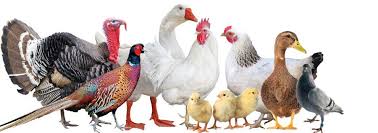 সামাজিক বনায়ন
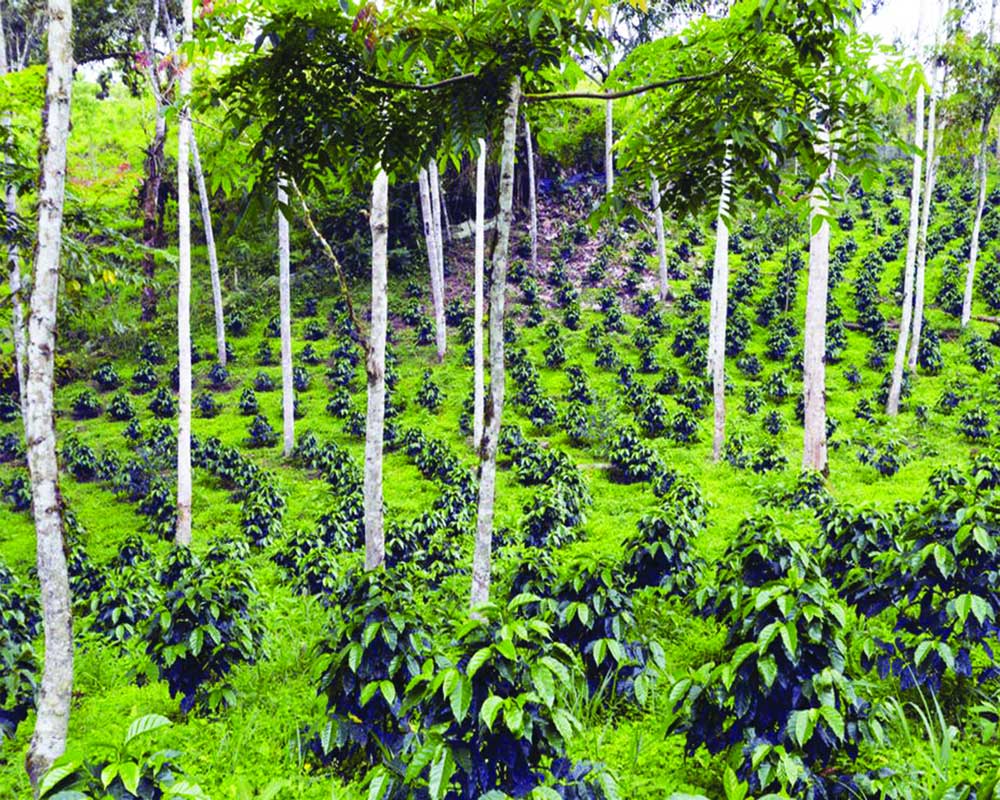 সামাজিক বনায়ন হলো এমন বন ব্যবস্থাপনা বা কর্মকাণ্ড যার সাথে পল্লীর দরিদ্র জনগোষ্ঠি ওতপ্রোতভাবে জড়িত।– এফএ ও
প্রকারভেদ-
১. বসতবন
২. কৃষিবন
৩. প্রাতিষ্ঠানিক বন
৪. সড়ক ও বাঁধ বন
গুরুত্ব
5 F
একক কাজ
১।কৃষি কী?
২। কৃষিশিক্ষা কী?
৩। মাঠ ফসল কী?
৪।উদ্যান ফসল কী?
৫। সামাজিক বনায়ন কী?
বাড়ির কাজ
বাংলাদেশের মাঠ  ফসলের একটি তালিকা প্রস্তুত কর।
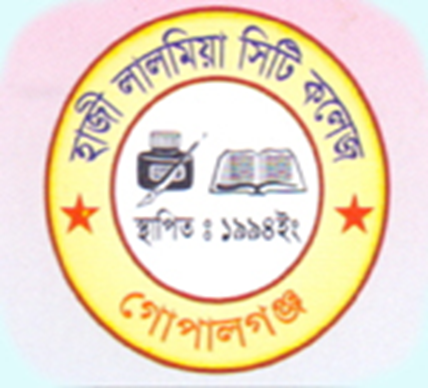 ধন্যবাদ
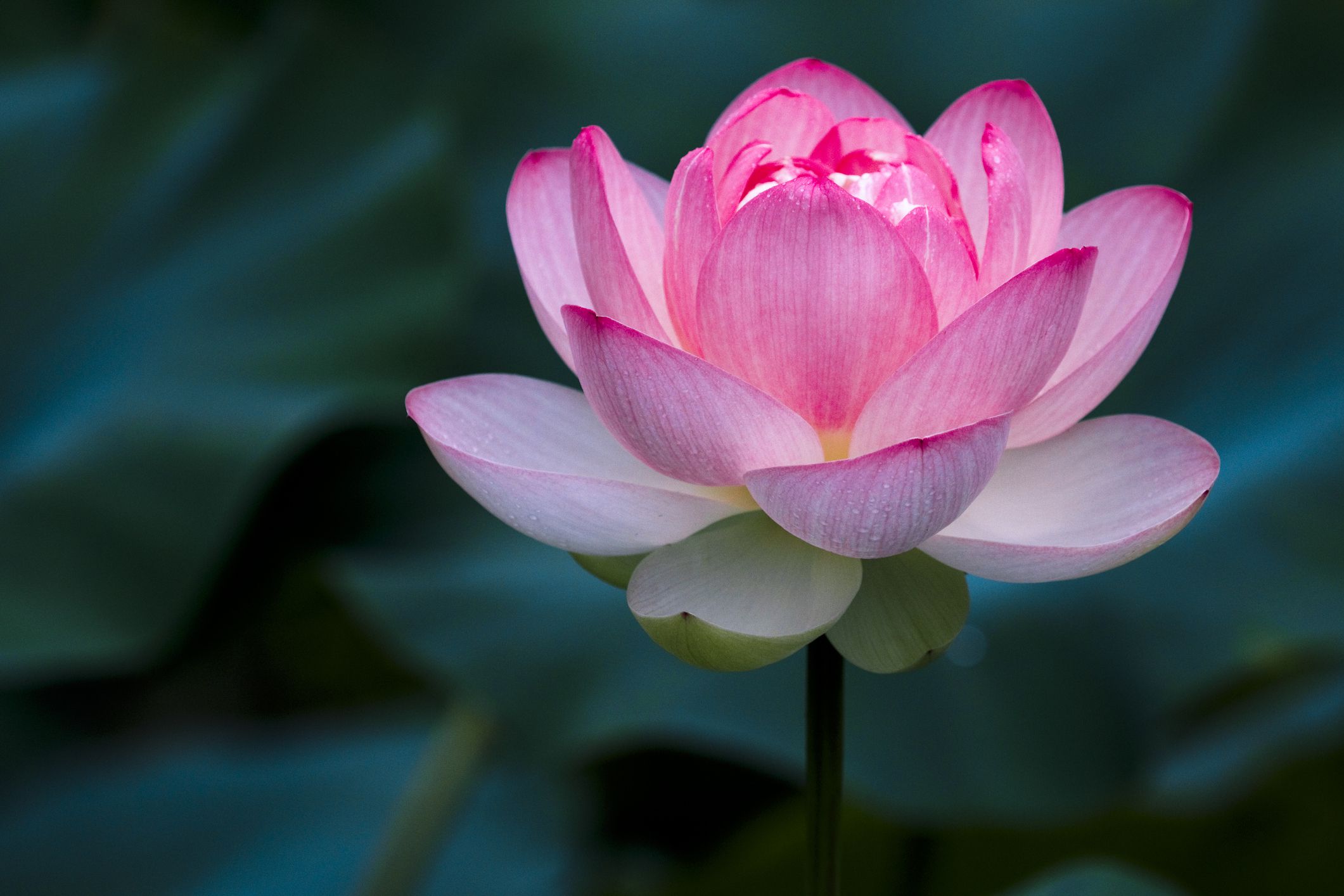